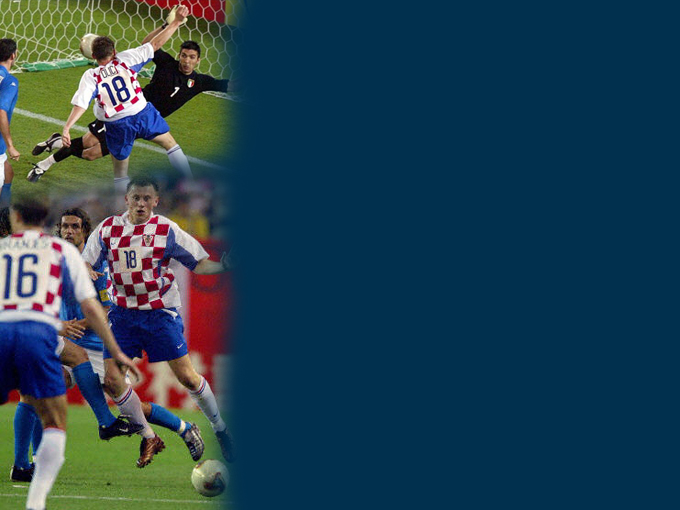 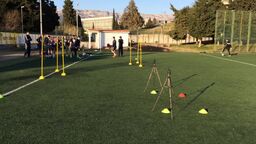 Nogomet – usmjerenje
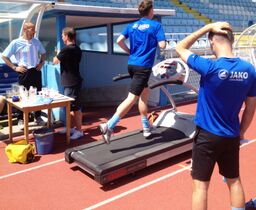 Broj sati: 300 

180 sati predavanja
120 sati vježbe

Semestar: V i VI
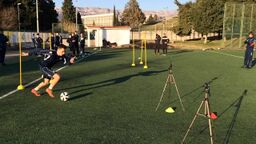 NOGOMET – usmjerenje
KINEZIOLOŠKA I ANTROPOLOŠKA ANALIZA (105 sati)
Predavanja: 60 sati
Vježbe:  45 sati

METODIKA TRENINGA 1 i 2(45 sati + 60 sati)
Predavanja: 30 + 30 sati
Vježbe: 15 + 30 sati

PROGRAMIRANJE I KONTROLA TRENINGA (90 sati)
Predavanja: 60 sati
Vježbe: 30 sati
NOGOMET – usmjerenje
PLAN NASTAVE I PRAKSE

NASTAVA NA FAKULTETU 
VJEŽBE I PRAKTIČNA NASTAVA 
vježbe 
praksa  u nogometnoj školi 
praksa u nogometnim klubovima 
provedba testiranja i znanstveni rad 
asistencija na nastavi nogometa 

SEMINARSKI RAD
NOGOMET – usmjerenje
NASTAVA NA FAKULTETU (PREDAVANJA I ISPITI)

Kineziološka i antropološka analiza	nogometne igre
Metodika treninga nogometaša 1 i 2	
Planiranje i programiranje treninga
NOGOMET – usmjerenje
Nastava će se odvijati tijekom V.  i VI. semestra šk. god. 2018./2019., a ispiti nakon završenih predavanja.
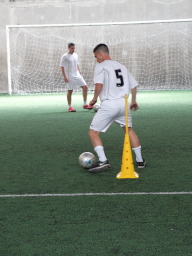 NOGOMET – usmjerenje
PRAKSA U NOGOMETNOJ ŠKOLI I NOGOMETNIM KLUBOVIMA 

Studenti će prisustvovati treninzima u različitim klubovima, kao i u HNK Hajduk tijekom šk. god. 2018./2019.

Treninzima će prisustvovati cijela grupa prema dogovoru s trenerima. Nakon svakog treninga imat će kratko predavanje i konzultacije.

Svaki student će provesti pod nadzorom trenera nekoliko treninga u nogometnoj školi HNK Hajduk.
NOGOMET – usmjerenje
ZNANSTVENI RAD 

	Tijekom školske godine 2018./2019. analizirati će se znanstveni radovi i znanstvena dostignuća iz područja nogometa, te provoditi znanstvena istraživanja u nogometnim školama na populaciji nogometaša u klubovima.
NOGOMET – izborni program
ASISTENCIJA NA NASTAVI NOGOMETA 

	Studenti će prisustvovati nastavi i vježbama iz nogometa.
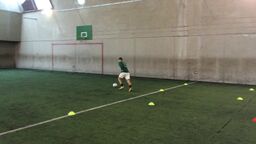 NOGOMET – izborni program
SEMINARSKI RAD 

	Svaki student treba tijekom šk. god. izraditi 2 seminarska rada iz predmeta usmjerenja po dogovoru s nastavnikom.
NOGOMET – usmjerenje
POTENCIJALNI PREDAVAČI:
Ivan Gudelj, prof.
Vatroslav Mihačić, prof.
Zdravko Marić, prof. 
Zvonko Balić, prof.
Stanko Poklepović
Dr. sc. Fredi fiorentini
NOGOMET – usmjerenje
Nositelj predmeta: 
Izv.prof. dr. sc. Marko Erceg
Suradnici:
Dr. sc. Ante Rađa
Dr. sc. Fredi Fiorentini
Dr. sc. Petra Mandić-Jelaska
Zvonko Balić, prof.